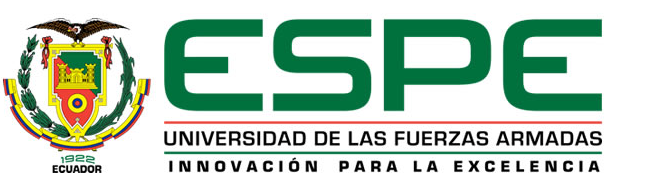 UNIVERSIDAD DE LAS FUERZAS ARMADAS “ESPE”

DEPARTAMENTO DE CIENCIAS HUMANAS Y SOCIALES
LICENCIATURA EN EDUCACIÓN INFANTIL 

 
PROYECTO DE GRADO PREVIO A LA OBTENCIÓN DEL TÍTULO DE LICENCIADA EN CIENCIAS DE LA EDUCACIÓN MENCIÓN “EDUCACIÓN INFANTIL”




DIRECTOR: MSc. TEJADA VERÓNICA       CODIRECTOR: MSc. SOLÍS MÓNICA



AUTOR: CARVAJAL OJEDA MELANIA PAULINA
 


SANGOLQUÍ, SEPTIEMBRE 2014
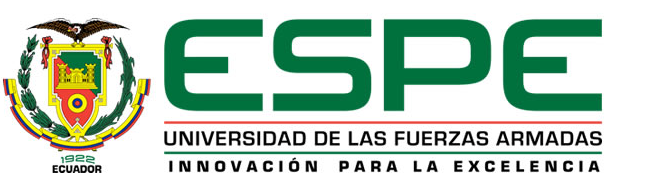 TEMA:
 “ESTUDIO DE LOS EJERCICIOS PSICOMOTRICES APLICADOS POR LOS MAESTROS PARA FORTALECER EL APRENDIZAJE DE LA LECTOESCRITURA EN NIÑOS Y NIÑAS DE 5 A 6 AÑOS DE EDAD DEL PRIMER AÑO DE EDUCACIÓN BÁSICA DEL COLEGIO SAINT DOMINIC SCHOOL DE LA CIUDAD DE QUITO DURANTE EL PERÍODO LECTIVO 2013-2014 PROPUESTA”
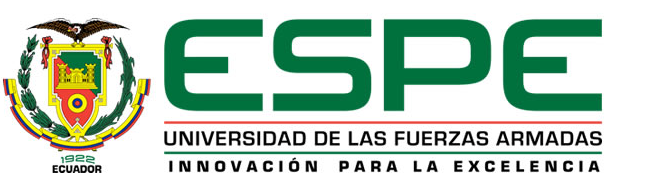 ÍNDICE
1.- PROBLEMA DE INVESTIGACIÓN
2.- OBJETIVOS
3.- MARCO TEÓRICO
4.- METODOLOGÍA DE LA INVESTIGACIÓN
5.- ANÁLISIS E INTERPRETACIÓN DE RESULTADOS
6.- CONCLUSIONES Y RECOMENDACIONES
7.- PROPUESTA
8.- FOTOGRAFÍAS
CARÁTULA
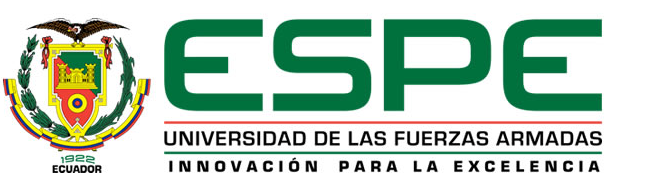 PLANTEAMIENTO DEL PROBLEMA
Se evidenció que ciertas maestras
Se observó que los alumnos
DIAGNÓSTICO
En el aula el niño utiliza
El niño no tiene experiencias previas ni directas
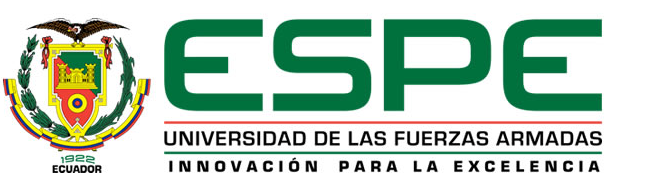 FORMULACIÓN DEL PROBLEMA
¿La aplicación de los ejercicios psicomotrices que emplean los maestros está directamente relacionada para fortalecer el aprendizaje de la lectoescritura en niños y niñas de cinco y seis años de edad del primer año de educación básica del Colegio Saint Dominic School del barrio la Armenia, ciudad de Quito en el período lectivo 2013 -2014?
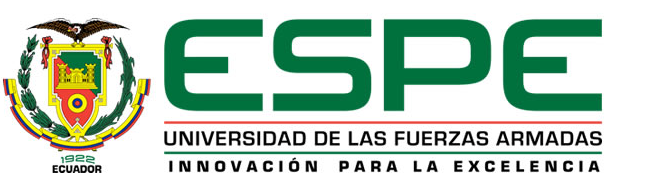 JUSTIFICACIÓN E IMPORTANCIA
Con la propuesta se conocerá la dinámica de los procesos didácticos
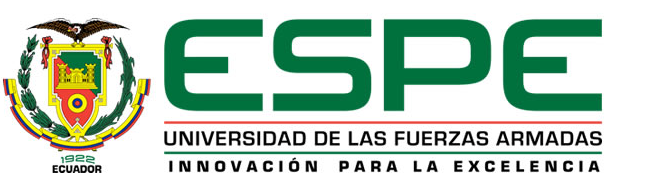 PREGUNTAS DIRECTRICES
¿Qué conocimientos de importancia tienen los maestros sobre los ejercicios psicomotrices en los niños y niñas de 5 a 6 años de edad?
¿Cómo se estructuran los procesos de aprendizaje de la lectoescritura de acuerdo al desarrollo evolutivo de  los niños y niñas de 5 a 6 años de edad?
¿Qué ejercicios psicomotrices alternativos son susceptibles de plantear para  fortalecer los procesos de aprendizaje de la lectoescritura en los niños y niñas de 5 a 6 años de edad?
¿Qué relación hay entre los ejercicios psicomotrices y los procesos de aprendizaje de lectoescritura en los niños y niñas de 5 a 6 años de edad?
ÍNDICE
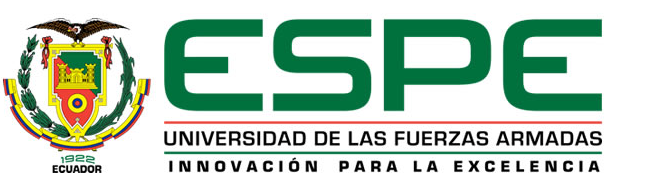 OBJETIVOS
ESPECÍFICOS
GENERAL
Detallar el nivel de conocimientos de los educadores 
Describir  los procesos de aprendizaje de la lectoescritura 
Identificar la relación entre los ejercicios psicomotrices y los procesos de aprendizaje.
Proponer ejercicios psicomotrices
Fortalecer el aprendizaje de la lectoescritura
ÍNDICE
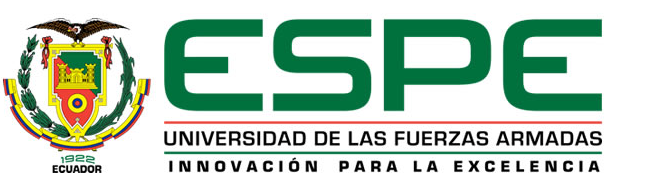 MARCO TEÓRICO
ANTECEDENTES DE LA INVESTIGACIÓN
FUNDAMENTACIÓN TEÓRICA
UNIDAD III

PRE – LECTURA
EJERCICIOS DE PRE - LECTURA
UNIDAD IV

PRE – ESCRITURA
EJERCICIOS DE PRE - ESCRITURA
UNIDAD I

Desarrollo evolutivo del niño
Desarrollo Físico- motor
Desarrollo motor
Desarrollo Cognitivo
Desarrollo Afectivo social
UNIDAD II

Psicomotricidad
Etapas del desarrollo psicomotriz
Indicadores de la psicomotricidad.
Tono muscular
Equilibrio
Postura
Coordinación del movimiento.
FUNDAMENTACIÓN LEGAL
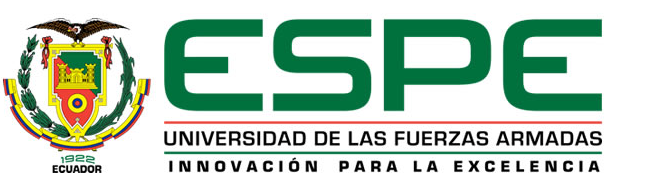 UNIDAD I
REGRESAR MARCO TEÓRICO
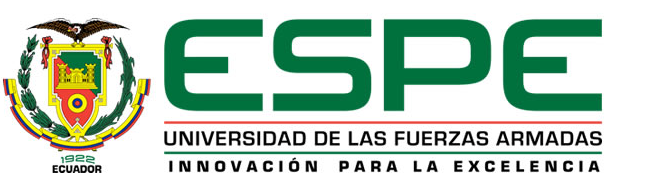 UNIDAD II
REGRESAR MARCO TEÓRICO
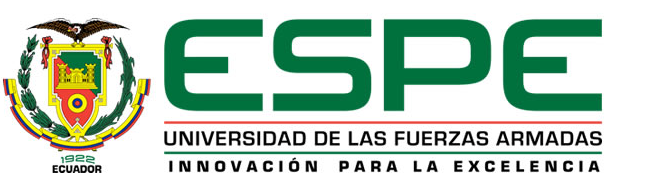 UNIDAD III
REGRESAR MARCO TEÓRICO
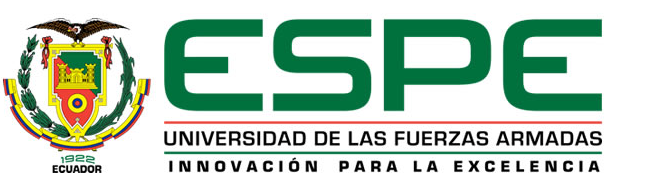 UNIDAD IV
ÍNDICE
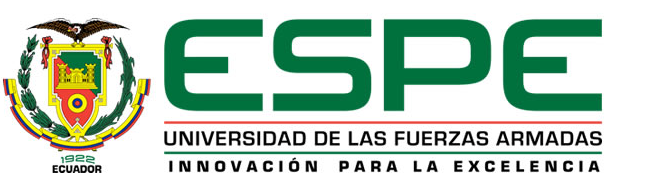 MARCO METODOLÓGICO
TIPOS DE INVESTIGACIÓN
MÉTODOS  DE INVESTIGACIÓN
Descriptiva: diagnosticar conocimientos acerca de las variables.
Inductivo se llevó a cabo la observación, análisis, registro
Deductivo: observación, sacar resultados  para encontrar soluciones
De Campo:  Colegio SAINT DOMINIC SCHOOL
Científico: se utilizó información relevante y fidedigna
Documental: textos, netgrafías e internet.
TÉCNICAS  DE INVESTIGACIÓN
Observación: percibir en forma directa el problema.
Encuesta: se aplicó un cuestionario.
ÍNDICE
Ficha de observación
Cuestionario
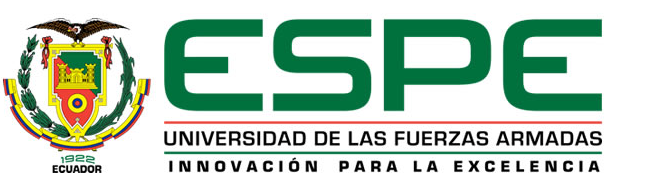 VARIABLE DEPENDIENTE

Ejercicios Psicomotrices
VARIABLE INDEPENDIENTE

Lectoescritura
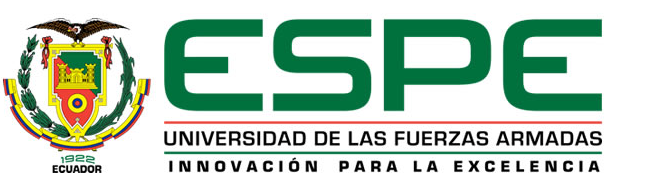 POBLACIÓN Y MUESTRA
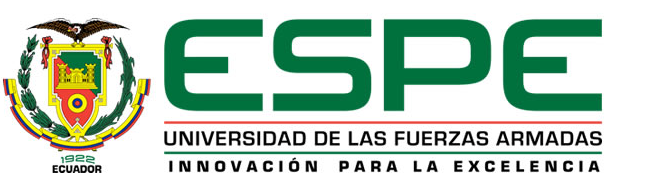 OPERACIONALIZACIÓN DE  VARIABLES
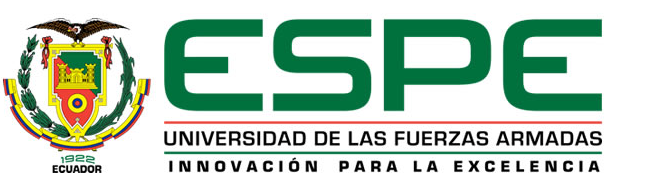 OPERACIONALIZACIÓN DE  VARIABLES
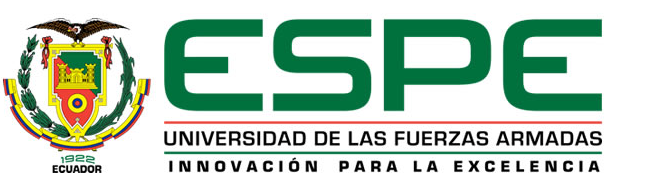 ANÁLISIS E INTERPRETACIÓN DE RESULTADOS
De la encuesta aplicada a los docentes del Colegio Saint Dominic School de la ciudad de Quito durante el período lectivo 2013-2014, se desprenden los siguientes resultados
1.- ¿El desarrollo de la psicomotricidad ayuda al niño, niña al refuerzo de sus procesos afectivos?
	Tabla N° 1 desarrollo de la psicomotricidad
	Elaborado por: Melania Carvajal
ANÁLISIS E INTERPRETACIÓN
 
El 65% de los docentes encuestados están de acuerdo con la pregunta, y un 35% casi siempre.
 
Esto quiere decir que en el desarrollo de los procesos de psicomotricidad también se desarrolla los procesos afectivos en los niños y niñas de la institución.
ÍNDICE
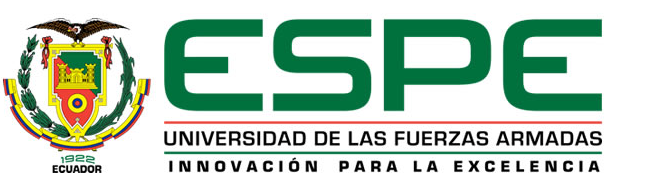 CONCLUSIONES
Los docentes presentan limitaciones .

Los docentes determinan la importancia que tiene el trabajo de motivación.

No se realizan ejercicios previos

No se usan las TICs. (tecnologías de la información y comunicación).
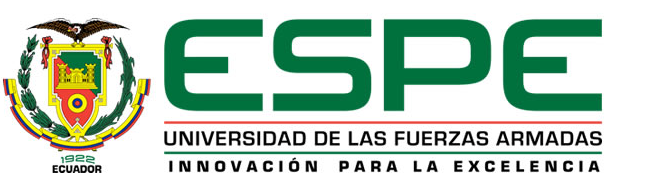 RECOMENDACIONES
Se recomienda realizar círculos de estudios permanentes.

Las actividades deben ser dirigidas por los docentes.

Las TICs deben ser utilizadas en la didáctica educativa.

La Evaluación debe ser ejecutada en forma periódica y deben.
ÍNDICE
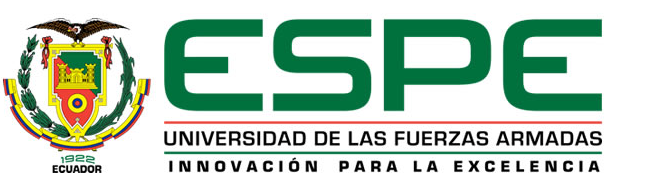 ESTRUCTURA DE LA PROPUESTA
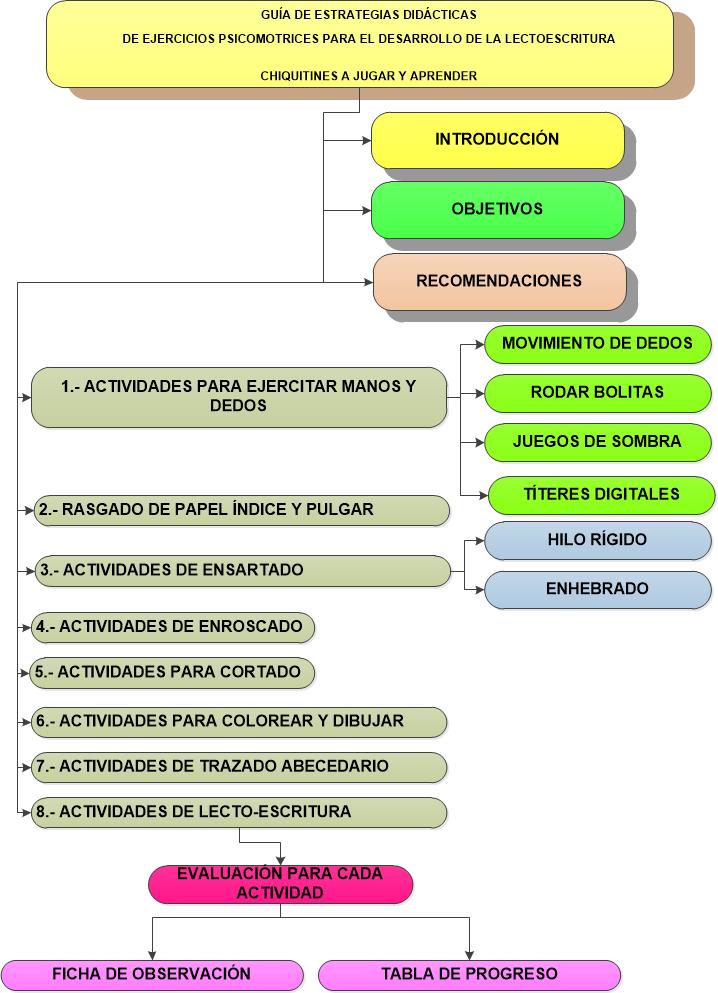 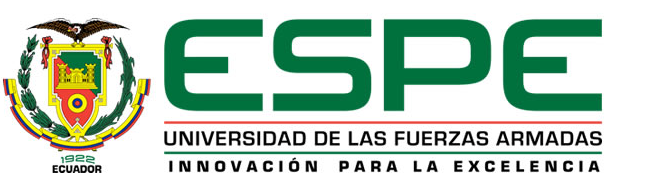 IMPORTANCIA
La importancia de la lectoescritura radica en que es un aprestamiento en el cual se produce no solo el adiestramiento físico (muscular), sino ante todo de conseguir una maduración motriz, perceptiva y psicológica por parte del niño, a fin de que los procesos que lleve adelante durante su aprendizaje sean sin mucho esfuerzo y con gran motivación personal; ayudándolo a conformar su personalidad, autoestima, en fin su progreso como ser humano
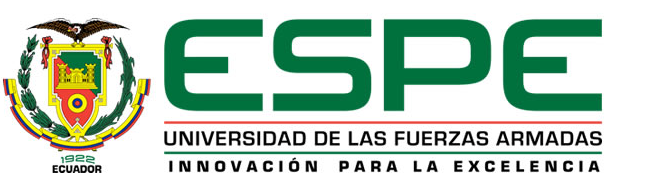 OBJETIVOS
Orientar a los docentes
Incentivar en los docentes, el uso de estrategias diversas
 Fomentar en los docentes, el desarrollo y la aplicación de actividades de evaluación
Contar con instrumentos que reflejen evidencias del desarrollo de las actividades por parte de los niños y niñas
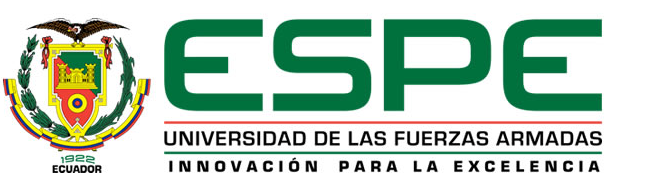 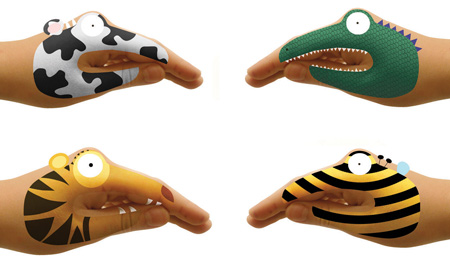 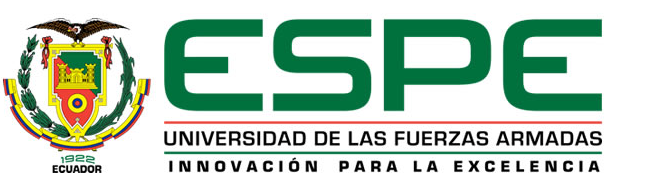 FICHA DE OBSERVACIÓN
ACTIVIDAD: ……………………………						FECHA: ……………………………	
OBJETIVO:……………………………………………………………………………………………………………………..
NIÑO/NIÑA: ……………………………………..
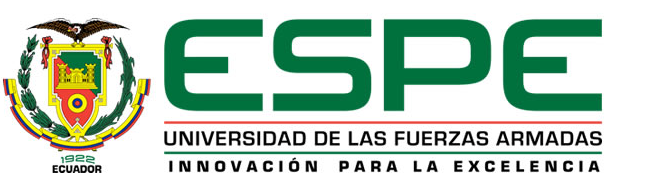 TABLA DE PROGRESO
NIÑO O NIÑA: ……………………………	ACTIVIDAD:	……………………………FECHA:……………………………
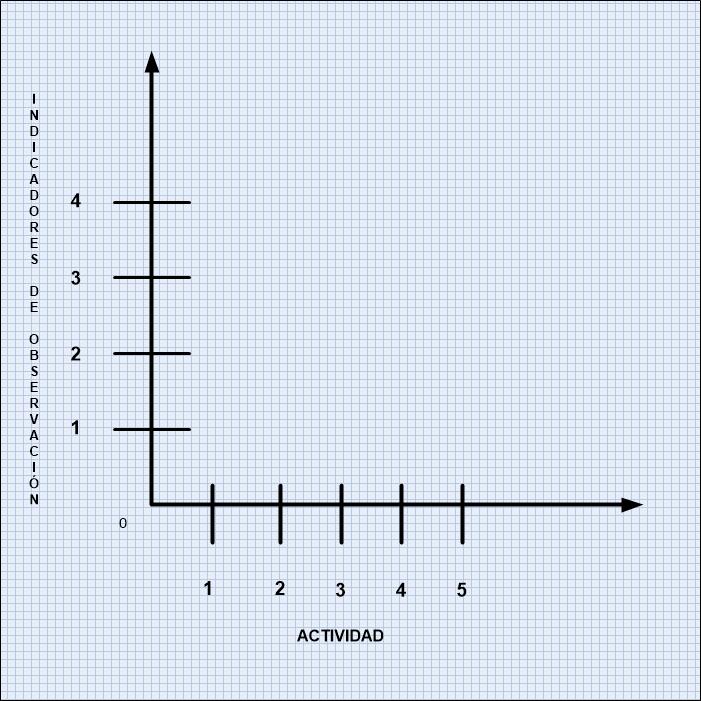 ÍNDICE
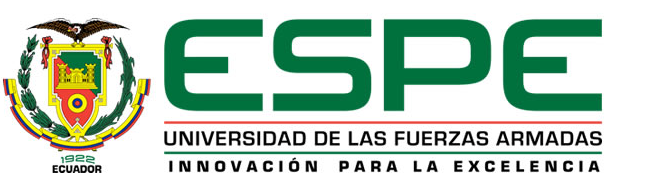 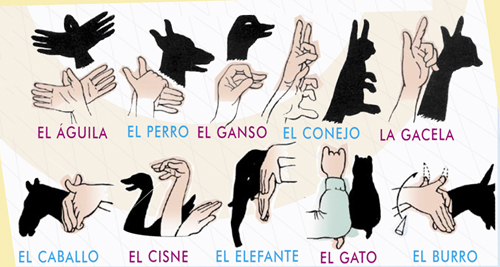 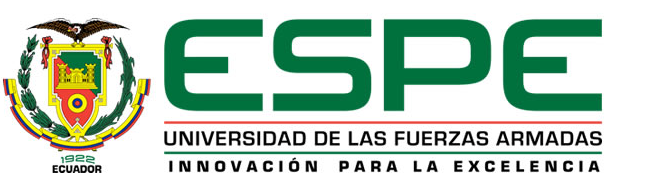 FICHA DE OBSERVACIÓN
ACTIVIDAD: ……………………………	                            FECHA: ……………………………	
OBJETIVO:…………………………………………………………………………………………………………………….
NIÑO/NIÑA: …………………………………
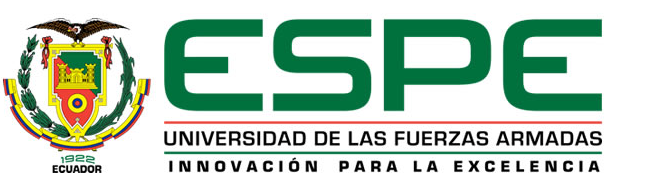 TABLA DE PROGRESO
NIÑO O NIÑA: ……………………………	ACTIVIDAD:	……………………………FECHA:……………………………
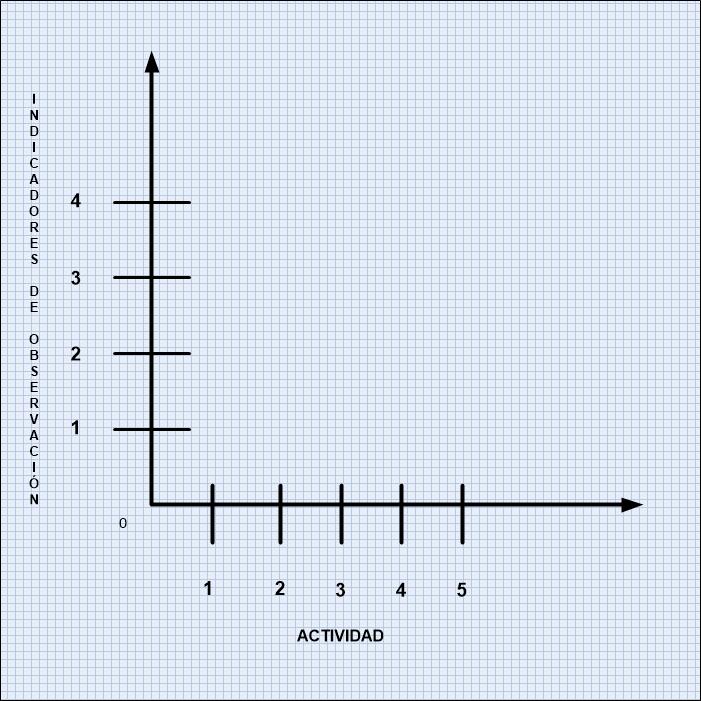 EVALUACIÓN / INDICACIONES Y SUGRENCIAS
………………………………………………………………………………………………………………………………………………………………………………………………………………………………………………………………………………………………………………………………………………………………………………………………………………………………………………………………………………………………………………………………………………………………………………………………………………………………………………………………………………………………………………………………………………
………………………………………………………………………………………………………………………………………………………………………………………………………………………………………………………………………………………………
ÍNDICE
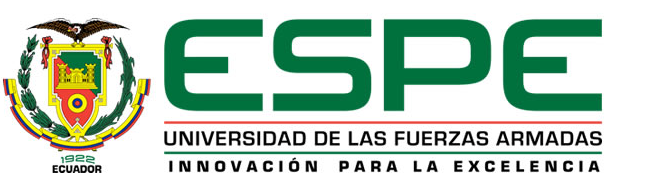 FOTOGRAFÍAS
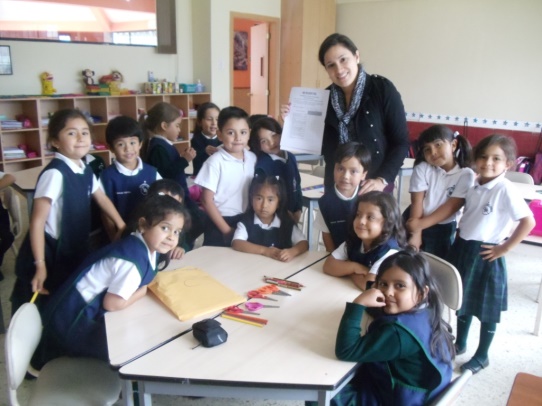 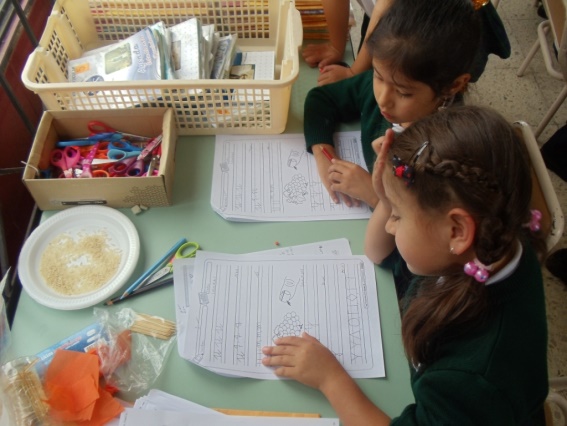 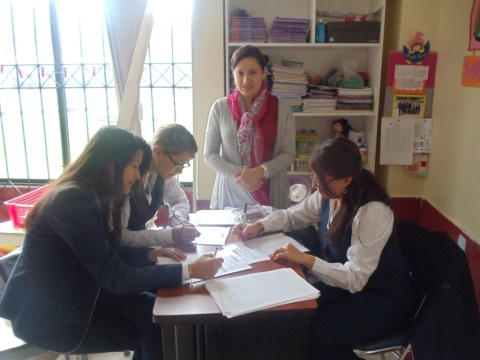 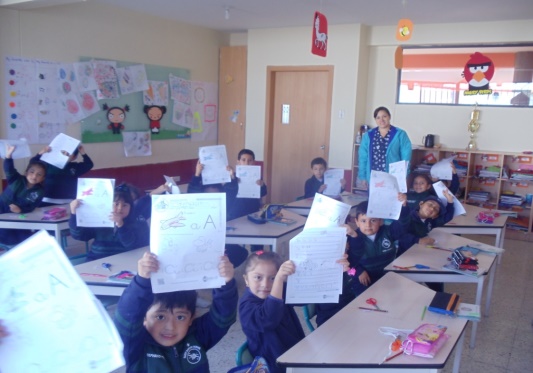 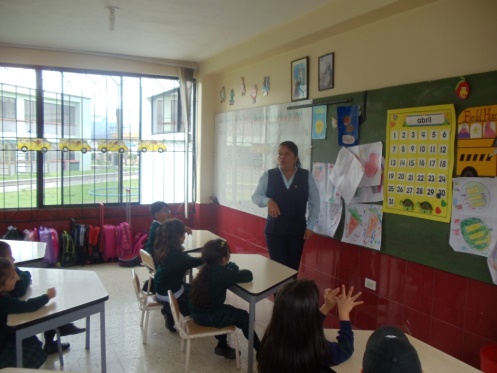 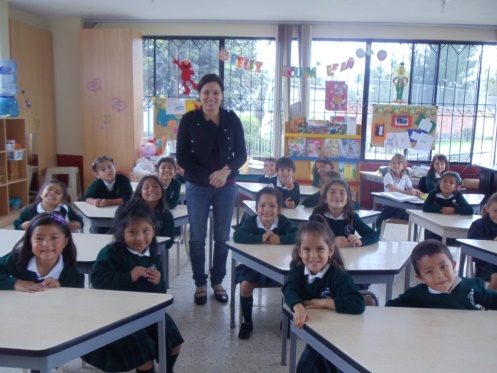 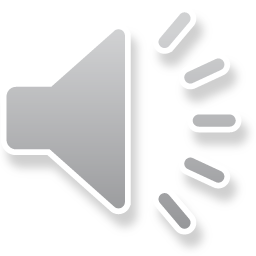 ÍNDICE
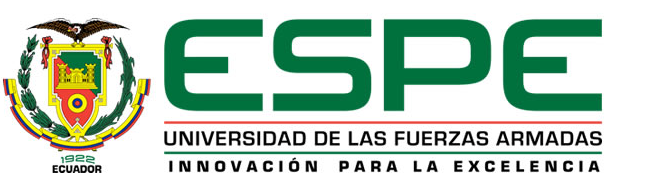 Educar es amar, cuidar con ternura y dedicación una semilla, con la ilusión que un día dará sus frutos.
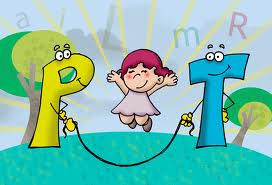 ÍNDICE